Check Me In App
Exam (August 29th) protocol and possible solutions
These slide contain some possible solutions :
The next slides give a possible solution to the ‘Check Me In’ case based on the exam grading protocol. No rights can be derived for this or other exams.
Sometimes a student’s solution doesn’t align with the protocol.In these cases the grade is given based on the professional judgment of the lecturers.

         There can be various variations that are still valid solutions.
Images are fetched from openclipart.org or made with Google DrawingsDiagrams are made in Visual Paradigm
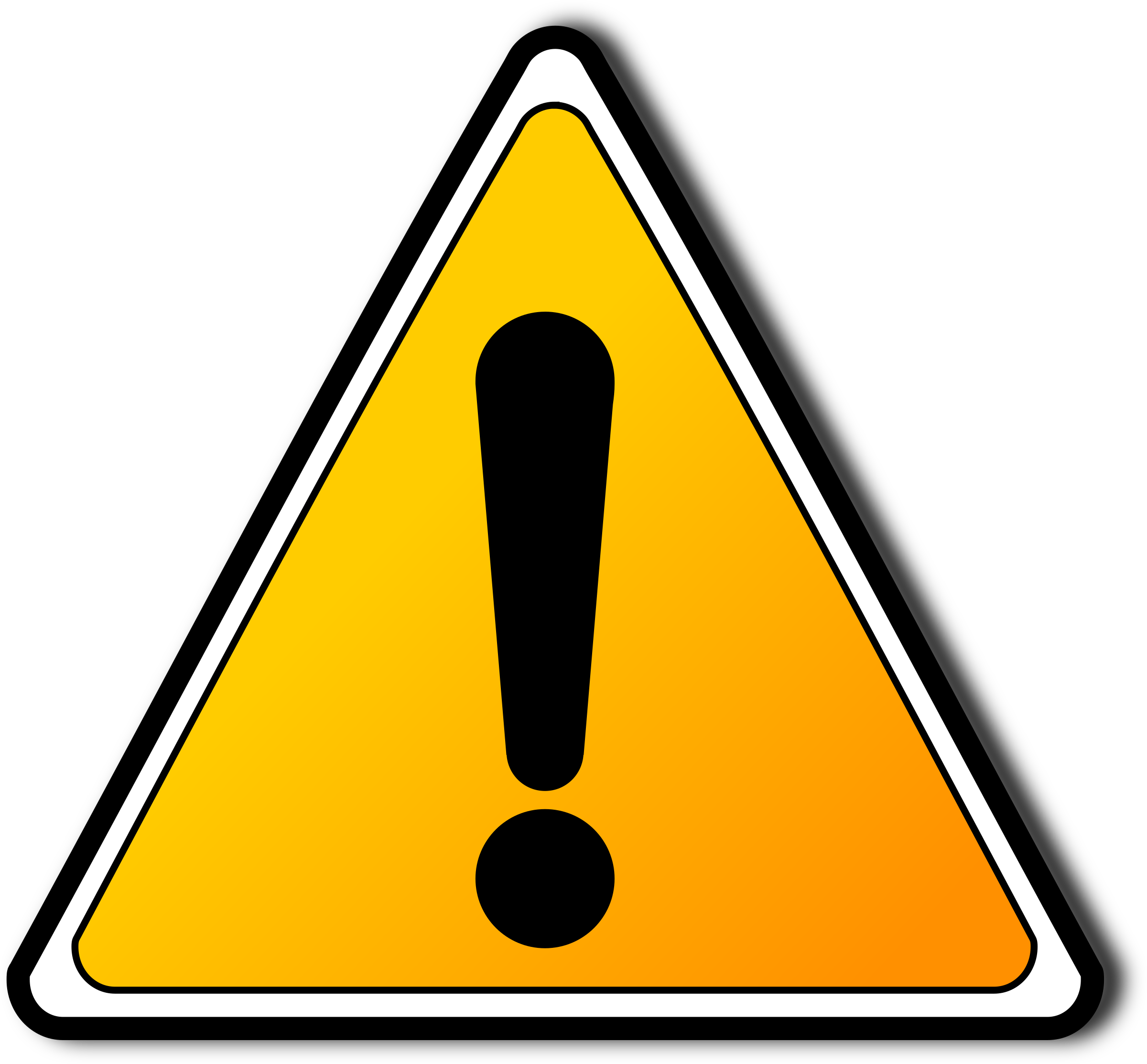 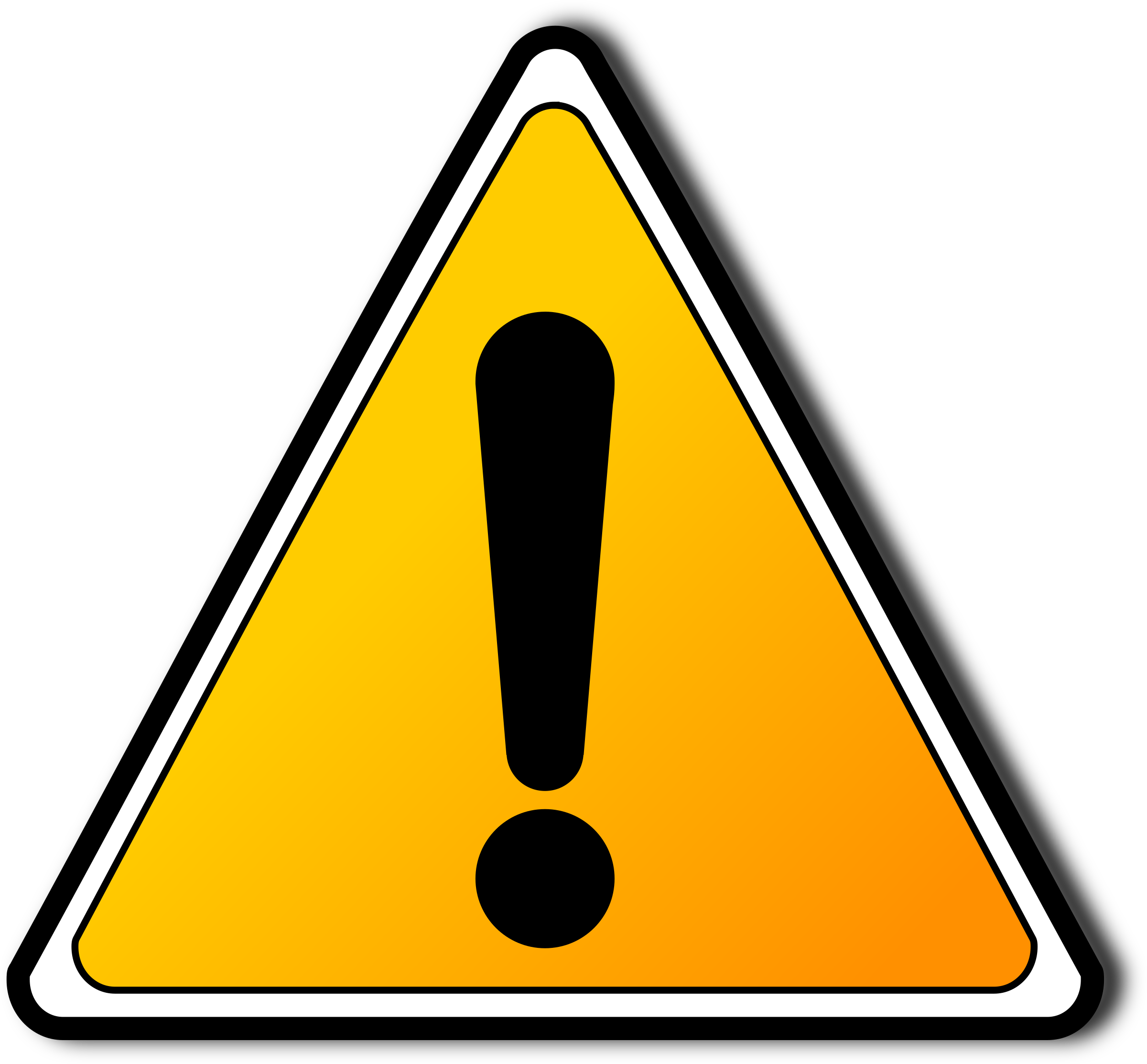 P1 (1/4)
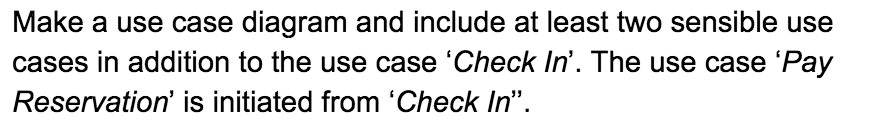 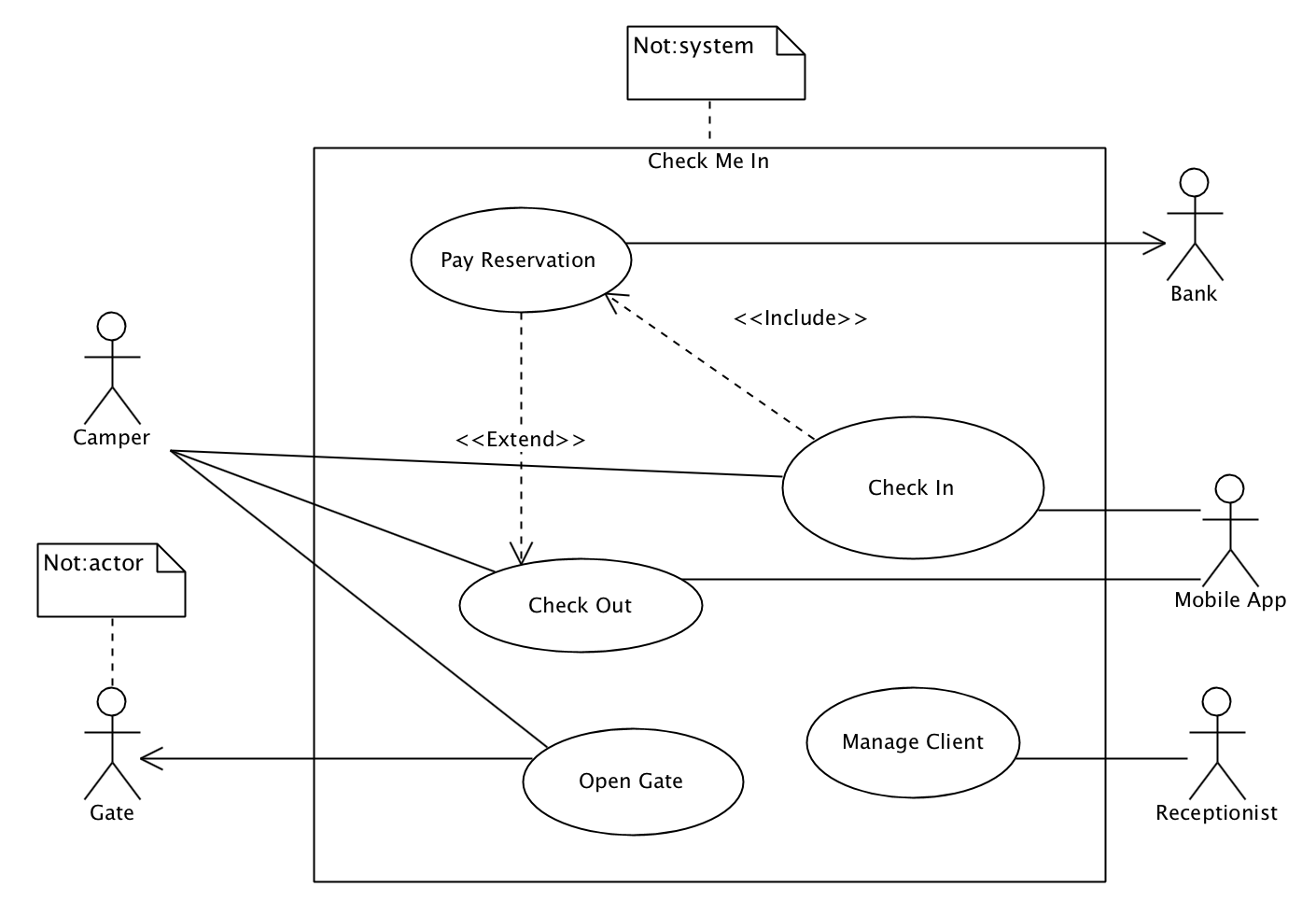 Noun + Verb
(‘check in’ and ‘check out’ = ok)
External System
System Border!
P1 (2/4)
P1 (3/4)
Perspective is from Visitor and has Visitor <-> System interaction.
P1 (4/4)
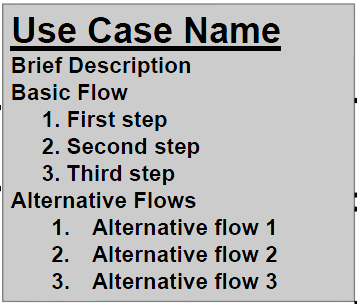 P2 (1/2)
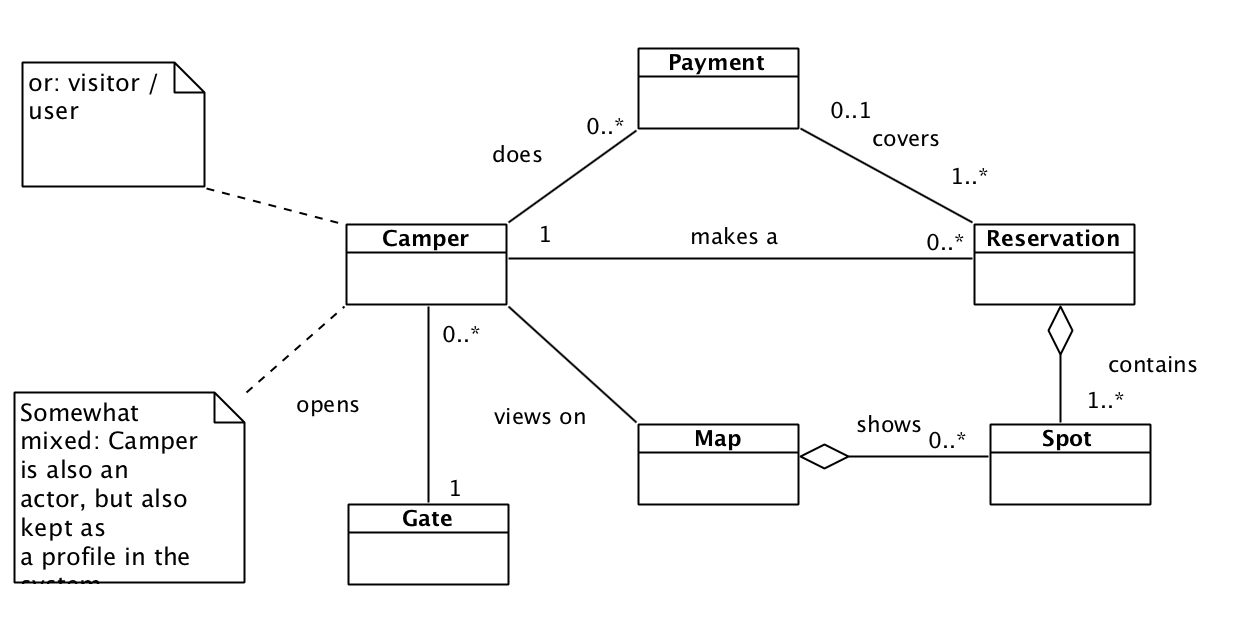 Should have labels
Maybe inheritance is used to group points of interest -> good solution
P2 (2/2)
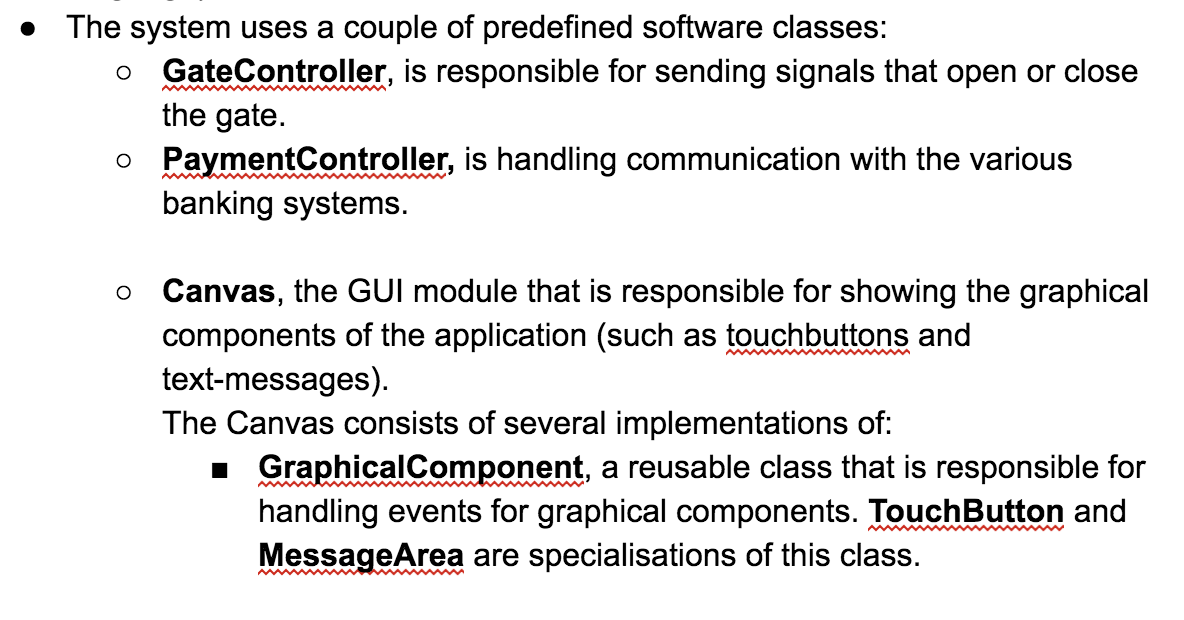 P3 (1/5)
Initial design class diagram
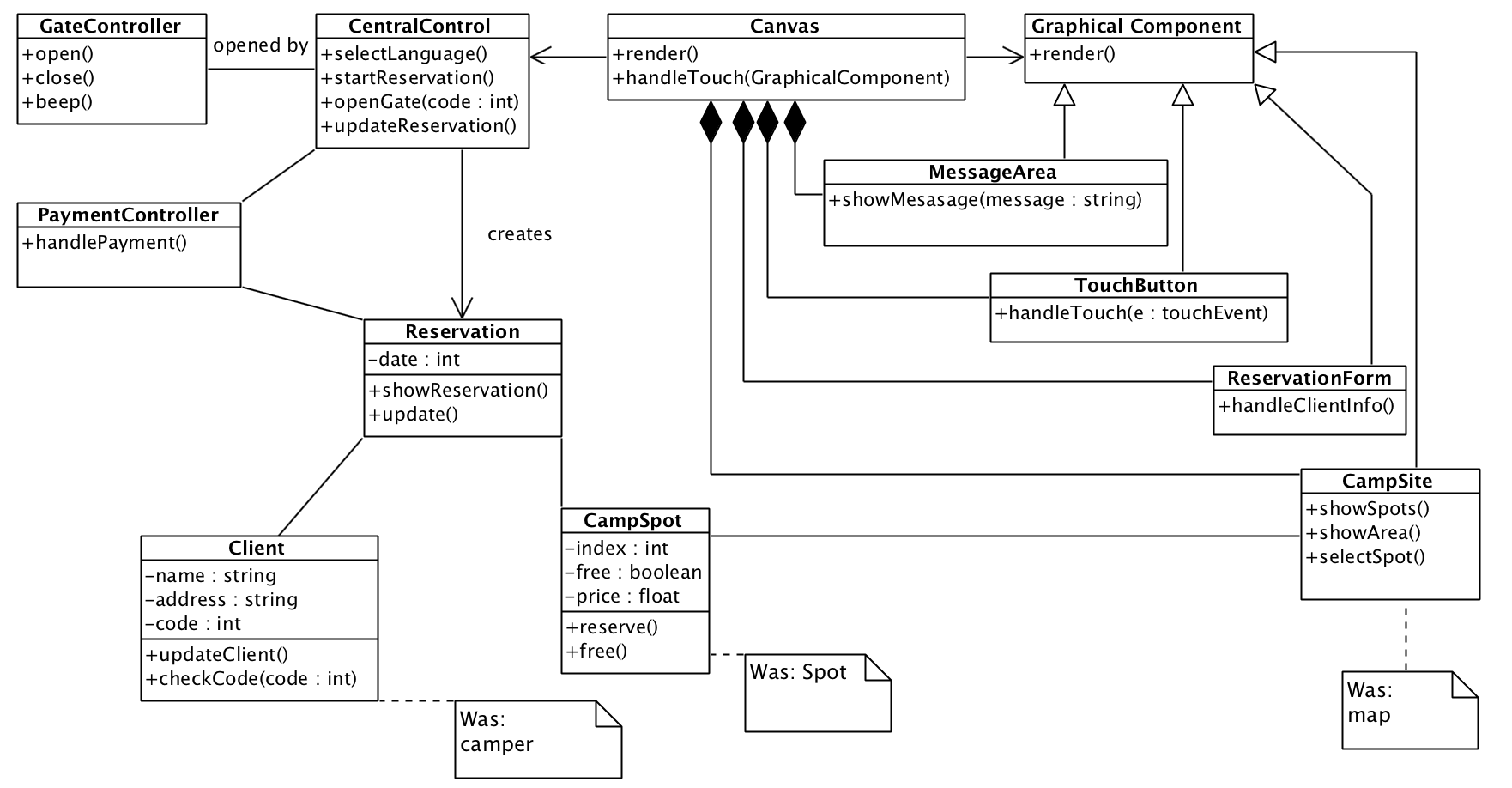 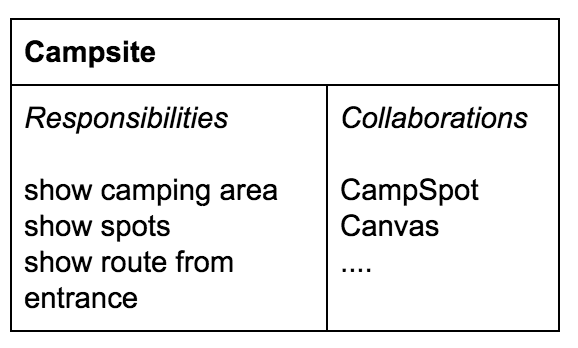 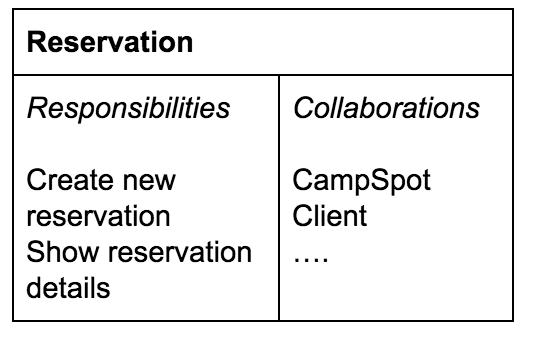 P3 (2/5)
12 points
P3 (3/5)
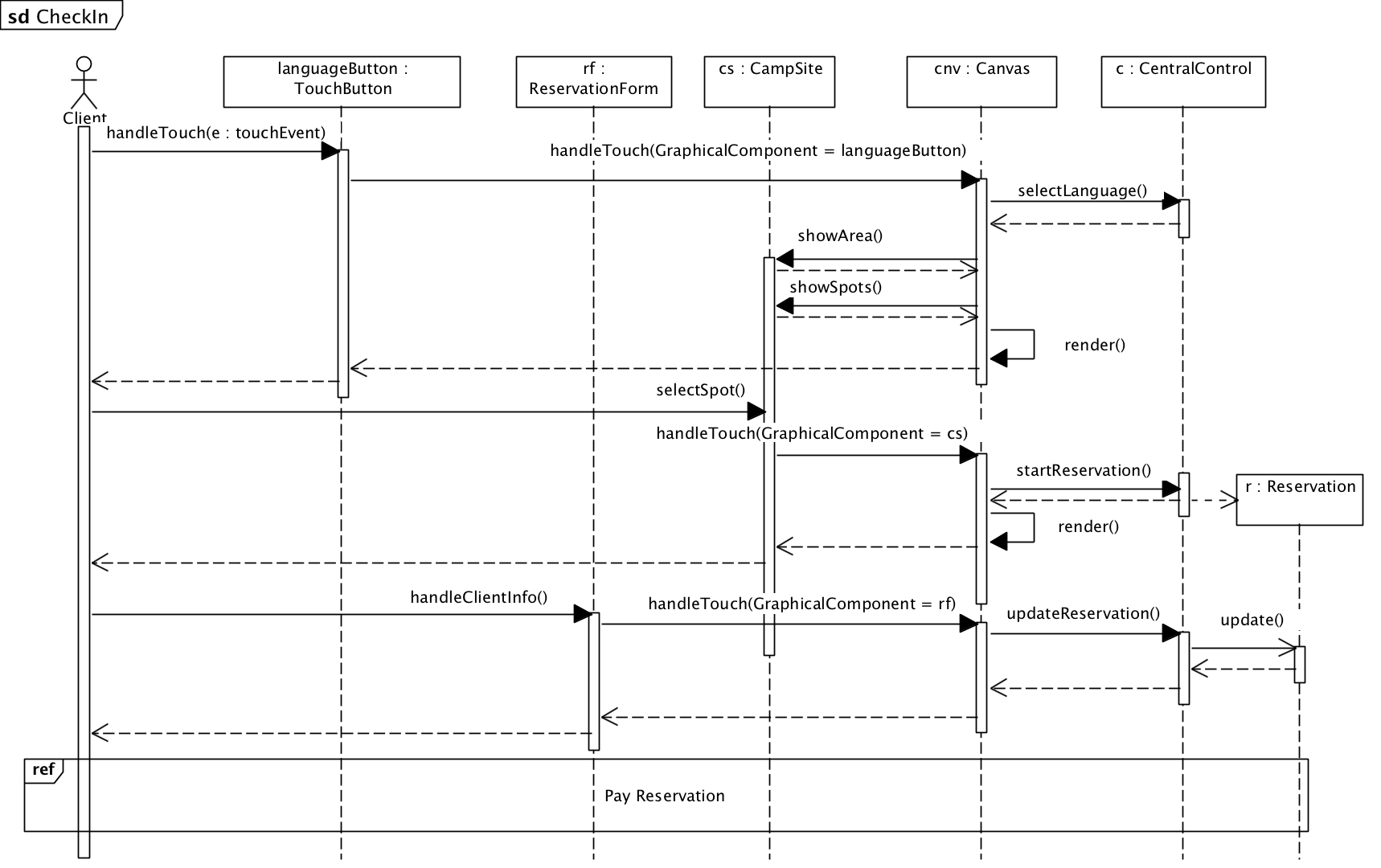 P3 (4/5)
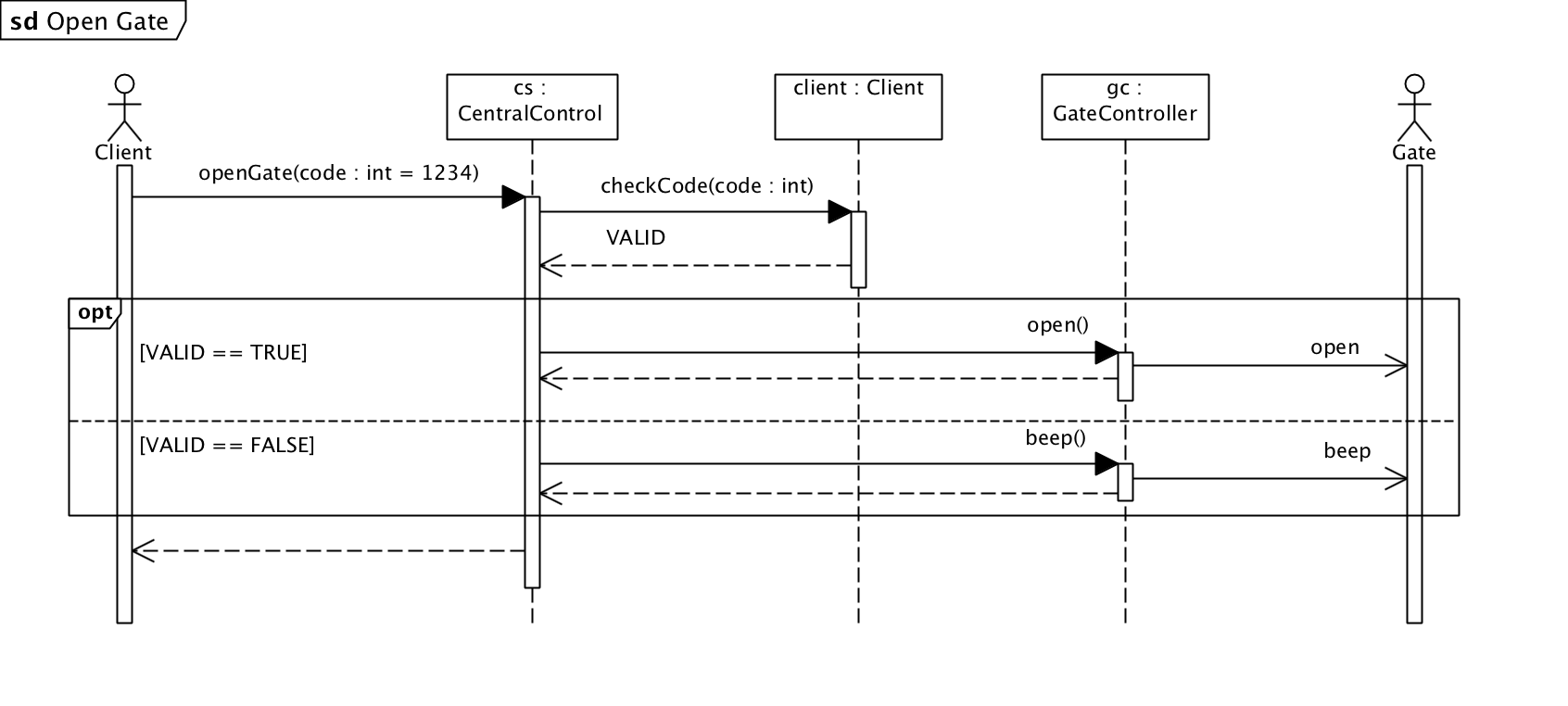 P3 (5/5)
8 points
P4
Architecture (6)
Pattern (4)
no event / condition
P5
action code
guard
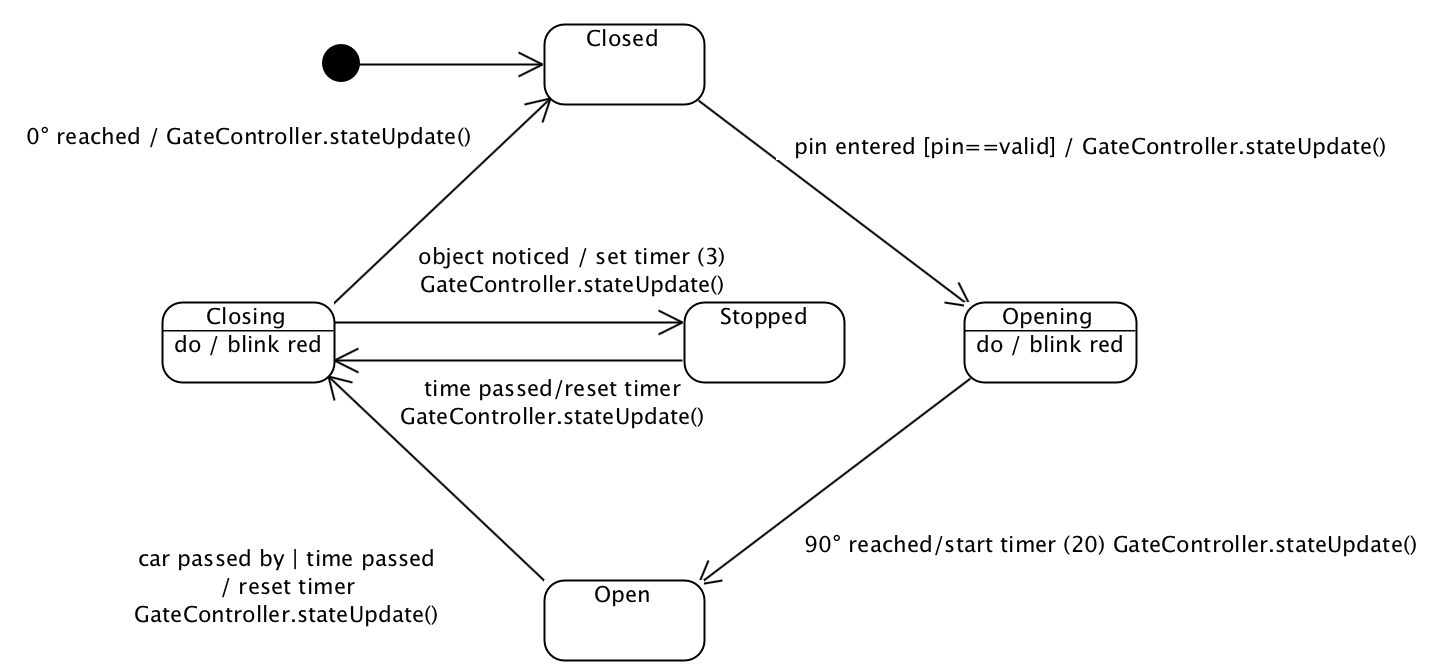 Simple solution example. More states could be present in a student’s solution
Event or trigger / effect
state
Do activity
transition
P5
10
T1 Problem Domain and Solution Domain
Problem Domain:
The realm of the real world that consists of concepts and relations between them. The problem domain scopes a problem area. A domain model is used to describe ‘what the problem area is’.
Solution Domain
The realm of technical means to construct a solution for a problem.
Differences between PD and SD:
PD is declarative, describing ‘what’, SD is ‘constructive’ describing ‘how’
T1 Problem Domain and Solution Domain
Any answer that only uses terms from the question such as ‘the domain where the problem exists’, gets 3 points if it suggest some understanding of the concept of PD and DS otherwise 0 points.
T2 what is wrong with this taxomony?
The answer needs to include 3 argument of the following (types).
Each argument is worth 5 points
Not systematic
Because: overlapping, subjective
Some based on what they _are_, what they _do_, what they have _done_, what other people find of them (fabulous, look like flies)
Not hierarchical
Not verifiable properties
Mix of abstraction levels
Not abstract,
Not based on general properties
But on specific properties